Implementation of eOffice in offices 
and Directorates of CBIC
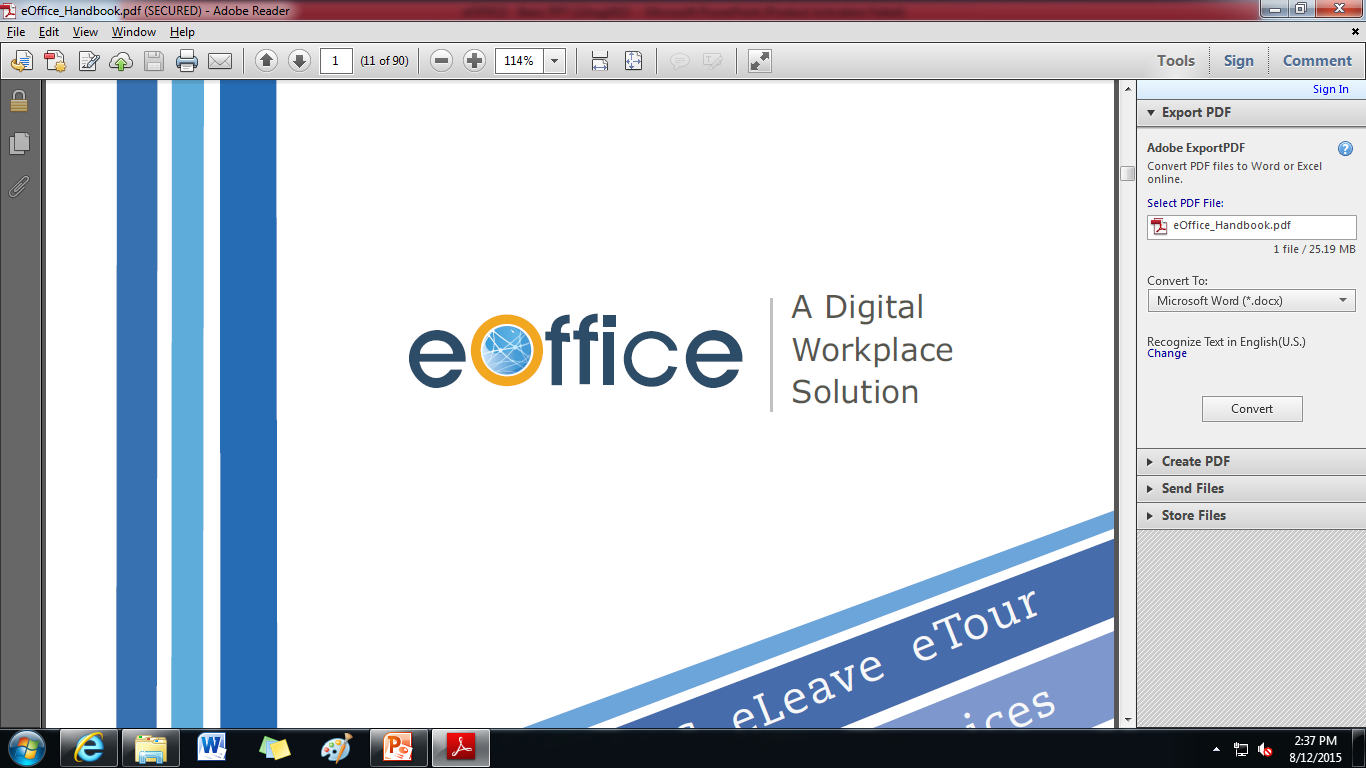 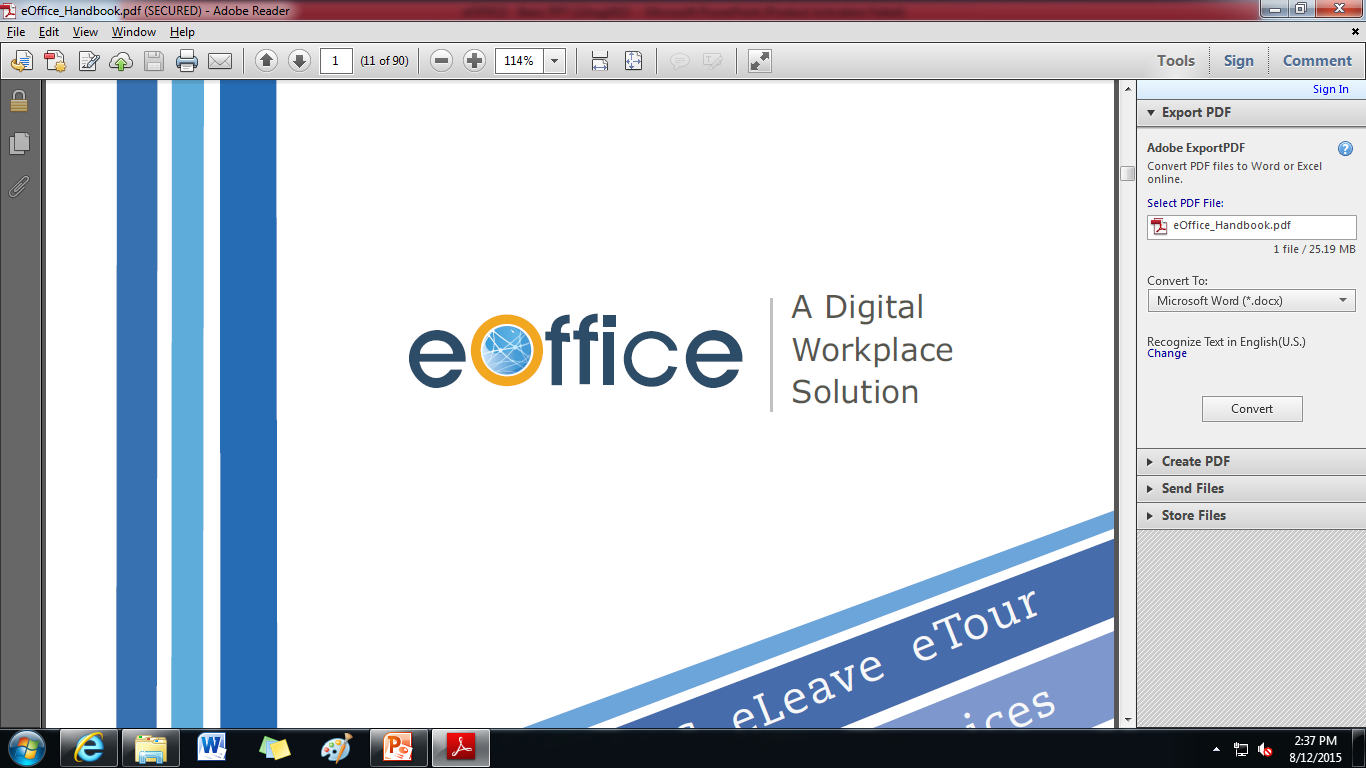 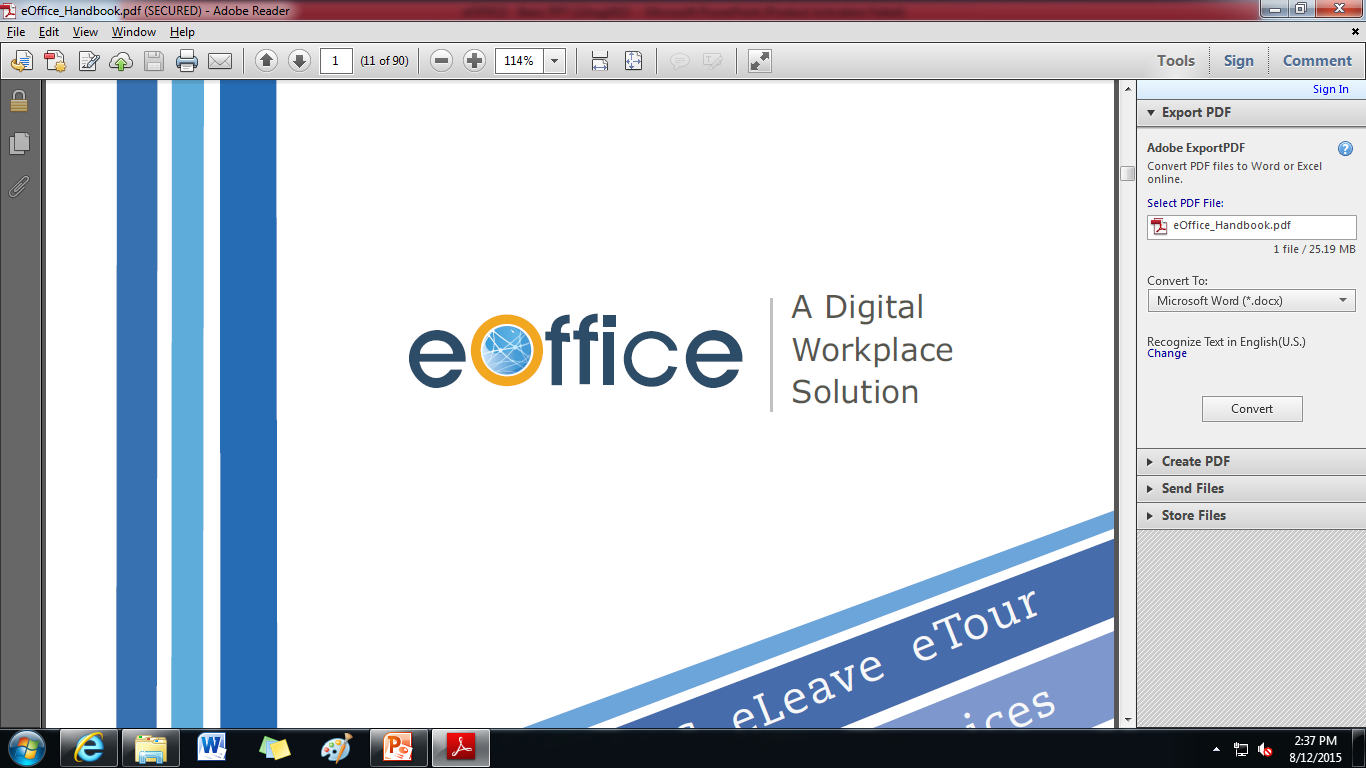 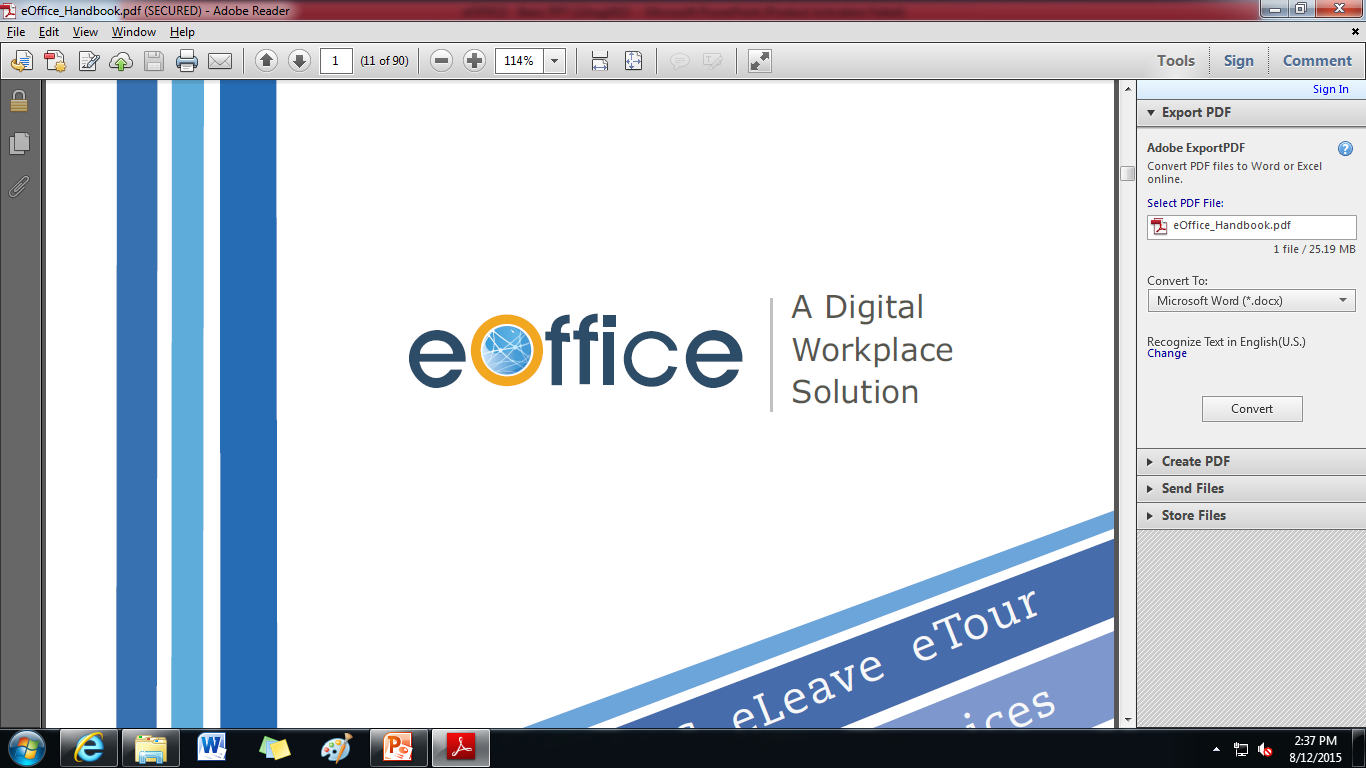 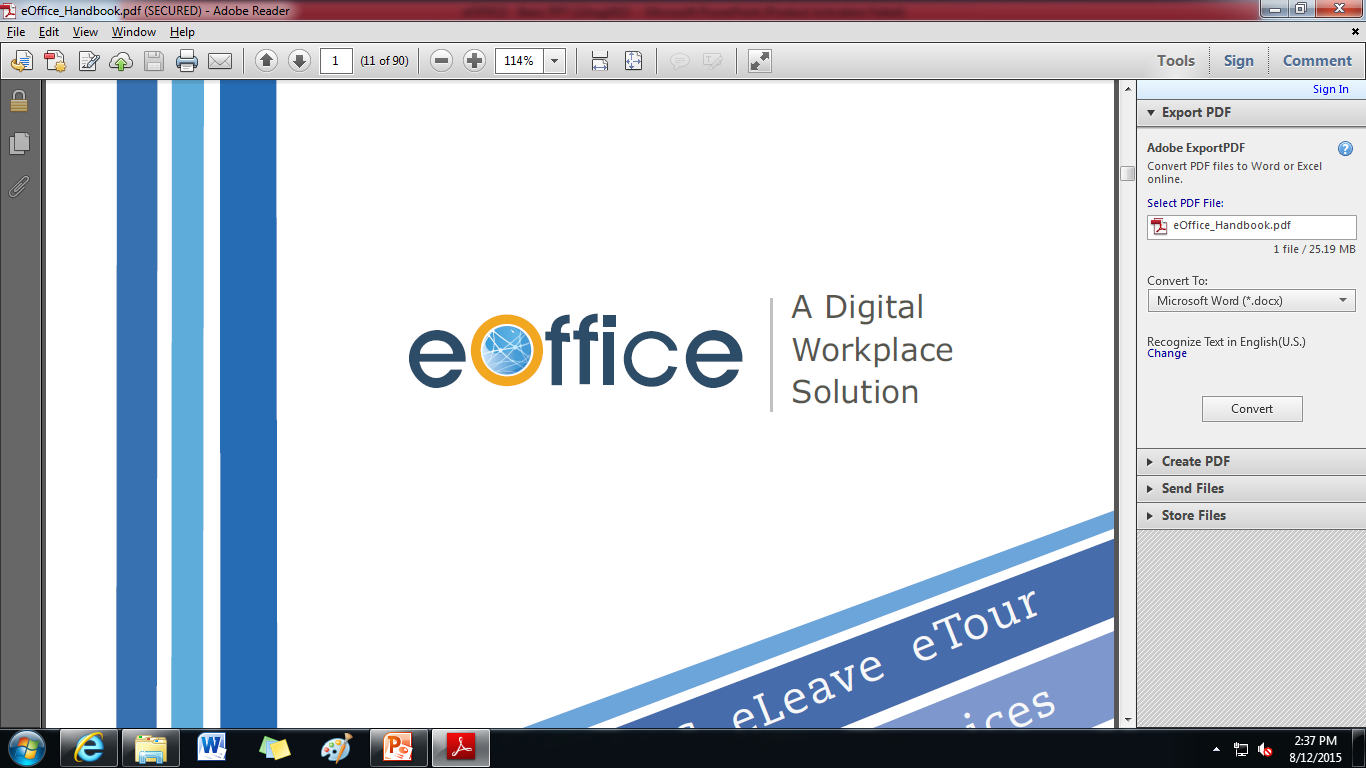 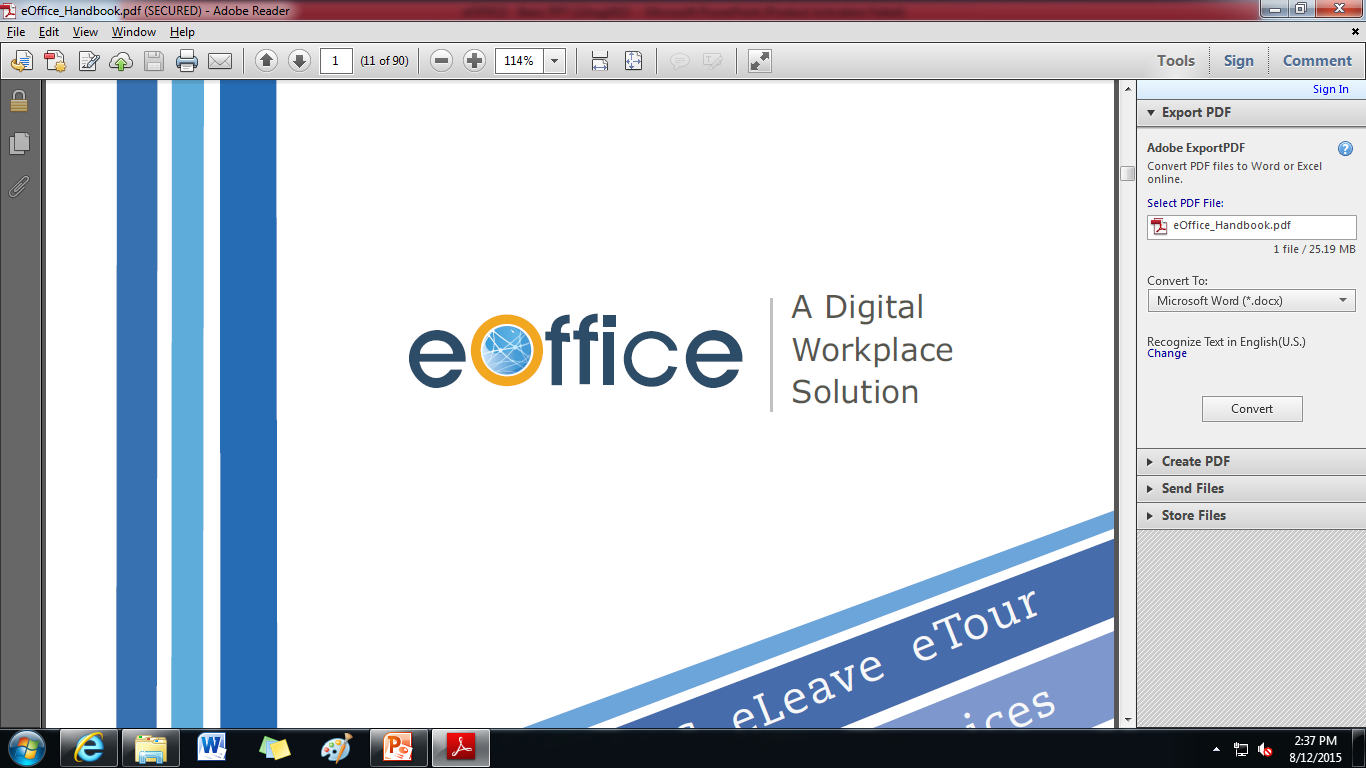 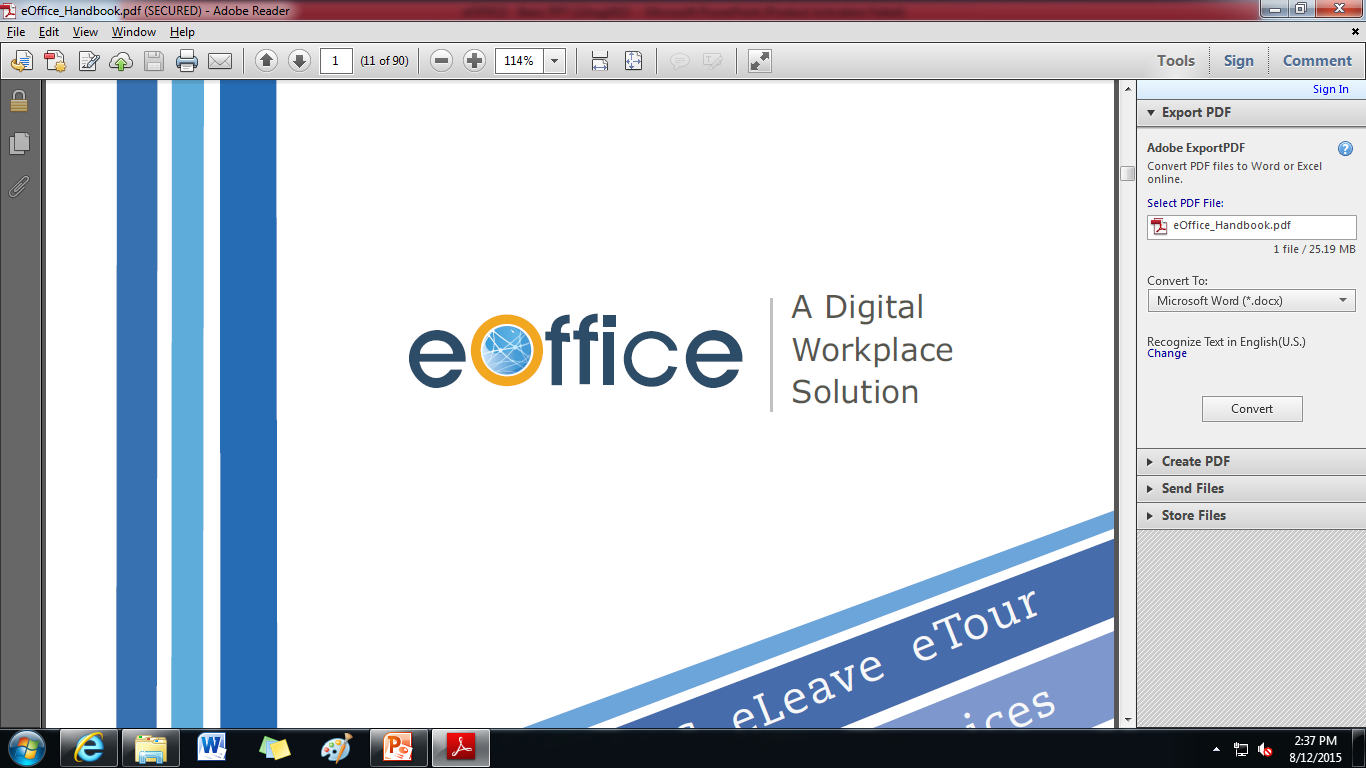 Moving to an electronic Office
By: Sunil Singh KatiyarCommissioner Central Tax Panchkula
On behalf of DGPM, New Delhi
eOffice | Login page
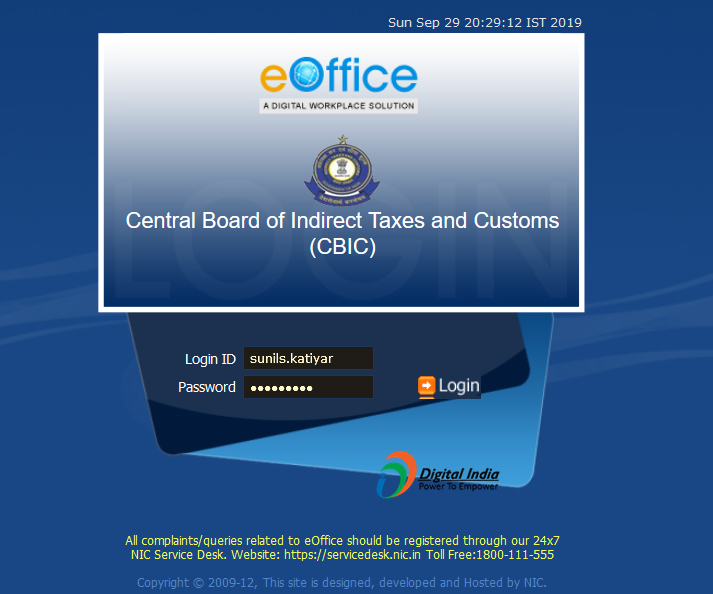 eOffice | Dashboard
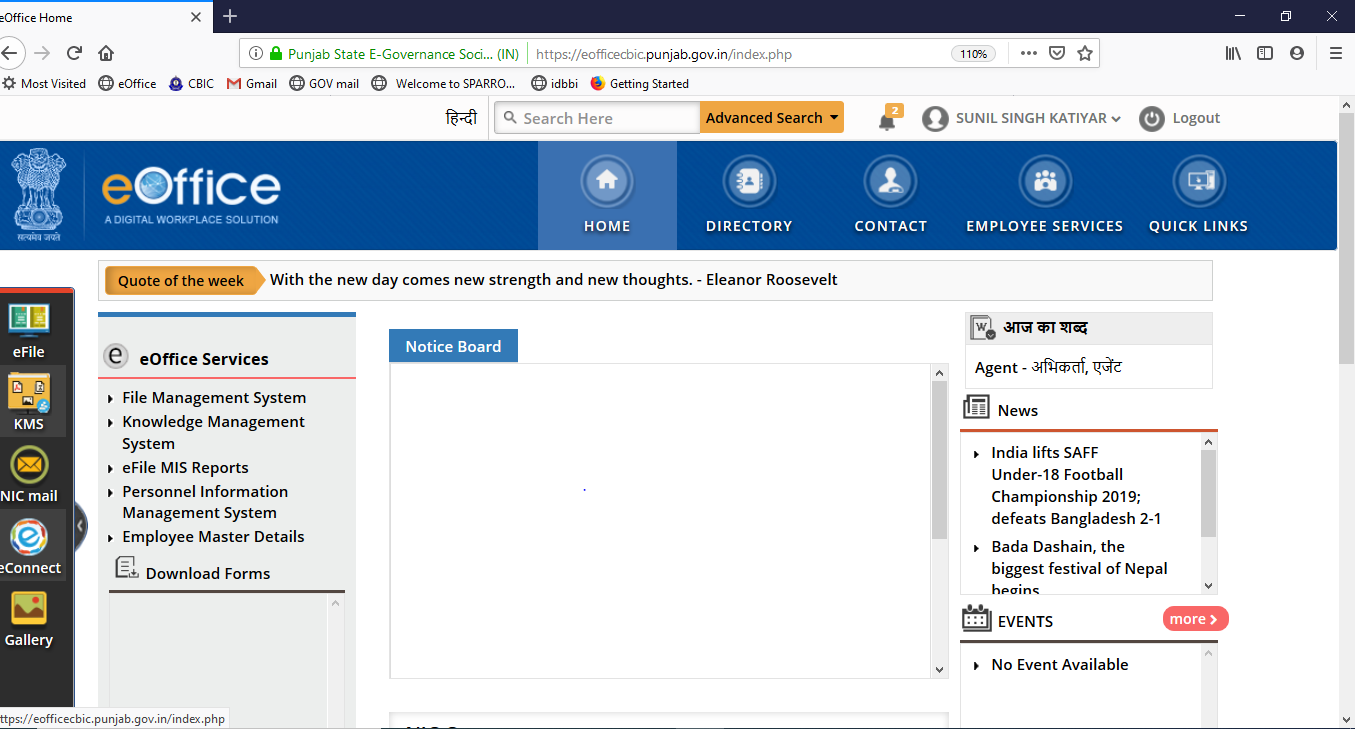 eFile Screen- All files and dak appear here
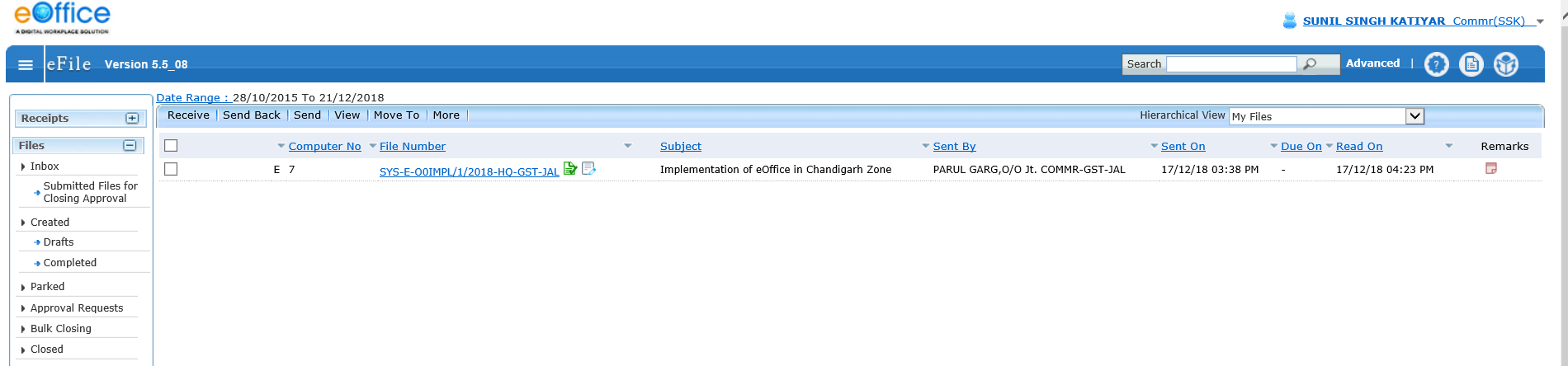 eFILE| What is eFile?
eFile is a workflow based system that replaces the existing manual handling of files with a more efficient electronic system. It is essentially a physical file in electronic mode. Everything that is/can be done on a physical file can be done on efile as well. 
This system involves all stages including : 
Diarisation of inward receipts
Creation of Files
Movement of Receipts & Files
The archival of records
eFILE|- Note sheet and Correspondence side
eFILE|
It facilitates use of Hindi  as well.
eFILE| - How to sign note sheet /letters
Electronic signature  i.e. DSC/eSign can be used to digitally sign documents.
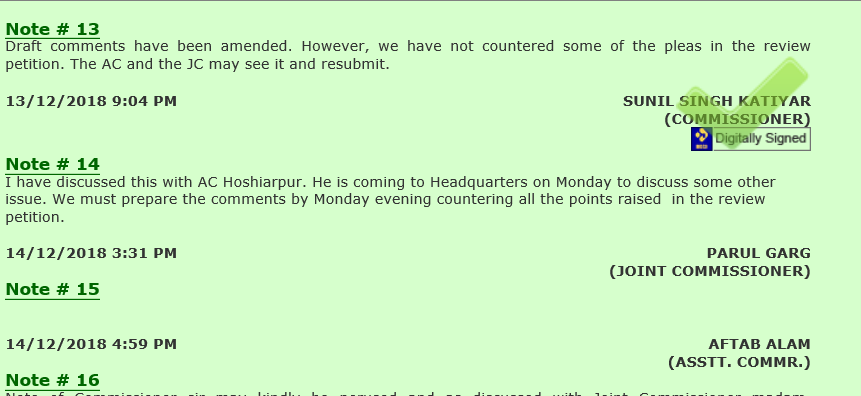 Electronic Signature (DSC/eSign)
Used for signing documents/ note sheet. It has the same legal recognition and validity as handwritten signatures u/s 5 of the IT Act, 2000. DSC is available in the form of a smart card or USB token. eSign is integrated with the application.
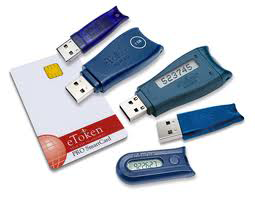 [Speaker Notes: Reference : DSC Handbook and eOffice HandBook]
File Management System (eFile) – The Flow
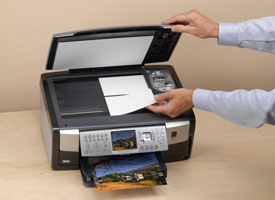 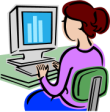 Upload directly to eOffice application
Enter Meta Data
System creates sequential Diary Number for each receipt
Send receipt to user concerned, in case CRU is first receiver
First receiver scans
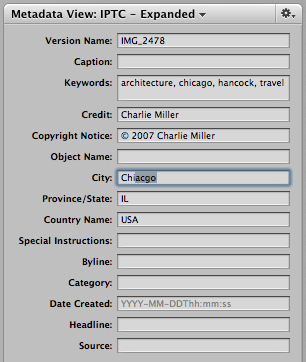 Store in Hard Drive
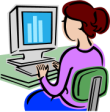 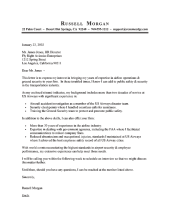 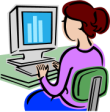 Create a new efile
Attach to current efile
Browse & upload
Enter Meta Data
System Creates a efile Number
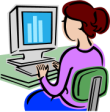 e-file moves through the Channel of Submission on the system
Digitally Sign and send efile to next user
Open efile and start Noting, create draft/edit draft/approve draft/issue draft, referencing to drafts & correspondence sections within e-file
Please see the next PPT for remaining slides.